ΛΑΙΜΟΣ
Μεταξύ κλειδών και βάσης κρανίου
Αγωγός δομών μεταξύ τους, έδρα σημαντικών οργάνων (λάρυγγας, τραχεία, οισοφάγος, θυρεοειδής, παραθυρεοειδείς). Στερούνται οστέινης προστασίας.
Διέρχονται αρτηριακά/φλεβικά στελέχη για κεφαλή (καρωτίδες, σφαγίτιδες) και  βρίσκεται η αρχή βραχιονίου πλέγματος.
Λεπτός για να είναι ευλύγιστος και να μεγιστοποιείται η αποτελεσματικότητα αισθητήριων οργάνων (μάτια, αυτιά, μύτη, στόμα)
ΟΣΤΑ
ΑΥΧΕΝΙΚΟΙ ΣΠΟΝΔΥΛΟΙ.
ΥΟΕΙΔΕΣ
ΑΥΧΕΝΙΚΟΙ ΣΠΟΝΔΥΛΟΙ (7)
Οι μικρότεροι από τους κινητούς σπ. (φέρουν λιγότερο βάρος) αλλά συγκριτικά οι ΜΣΔ είναι παχείς. Οι αρθρ. επιφ. είναι οριζόντιες. Οι λανω προς τα άνω και πίσω, οι κάτω προς τα κάτω και πίσω. Όλα αυτά διευκολύνουν μέγιστη κινητικότητα. 
Ιδιαίτερα χαρακτηριστικά:
Συχνά οι ακανθώδεις αποφύσεις είναι δισχιδείς (όχι η Α7) 
Εγκάρσιο τρήμα στη εγκάρσια απόφυση (δίοδος σπονδυλικής αρτηρίας-δορυφόρες φλέβες (άνωθεν Α7 μόνο επικουρικές φλέβες, όχι αρτηρίες). 
Πρόσθιο και οπίσθιο φύμα: στις εγκάρσιες αποφύσεις, πρόσφυση τραχηλικών μυών (ανελκτήρας ωμοπλάτης, σκαληνοί). Τα πρ. φύματα Α6: καρωτιδικά: θέση συμπίεσης καρωτίδων (μεταξύ φύματος και σώματος για έλεγχο αιμορραγίας). Οι πρόσθιες ρίζες φέρονται πάνω από αντίστοιχες εγκάρσιες αποφύσεις (αύλακες).
Οριζόντια προσανατολισμένες αρθρικές επιφάνειες-αυχενικοί σπ. λιγότερο σφιχτά συνδεδεμένοι. Μπορούν να μετατοπιστούν σε κακώσεις λαιμού με λιγότερη δύναμη από αυτή που απαιτείται για κάταγμα. Εξαιτίας μεγάλου σπ. σωλήνα μια ελαφρά μετατόπιση μπορεί να μην προκαλέσει βλάβη ΝΜ.
ΑΥΧΕΝΙΚΟΙ ΣΠΟΝΔΥΛΟΙ
Α3-Α7 τυπικοί. Μικρό σώμα. Εγκ. διάμετρος> ΠΡ-ΟΠ διάμετρο. Μεγάλα σπ. Τρήματα-τριγωνικό σχήμα (αυχενικό όγκωμα ΝΜ). Άνω επιφάνεια κοίλη-τα άνω και πλάγια χείλη σωμάτων είναι ανυψωμένα (πολυθρόνα). Κάτω επιφάνεια κυρτή. Άγκιστρο: ανυψωμένο άνω έξω χείλος. Οι ακανθώδεις αποφύσεις Α3-Α6 βραχείες. Ο Α7 είναι προεξέχων (μακρά ακανθώδης απόφυση, όχι δισχιδής).
ΑΥΧΕΝΙΚΟΙ ΣΠΟΝΔΥΛΟΙ
Α1-Άτλας.  Ο πλατύτερος αυχενικός σπόνδυλος. Ούτε σώμα, ούτε ακανθώδη απόφυση. Σχήμα δακτυλίου με  πλάγια ογκώματα. Οι εγκάρσιες αποφύσεις εκφύονται από πλάγια ογκώματα προς τα έξω. Οι κοίλες άνω αρθρικές επιφάνειες πλάγιων ογκωμάτων αρθρώνονται με ινιακούς κόνδυλους (πλάγια μείζονος τρήματος). Μεταξύ πλάγιων ογκωμάτων εκτείνονται το πρόσθιο και οπίσθιο (αντιστοιχεί στο πέταλο) τόξο σχηματίζοντας πλήρη δακτύλιο. Το οπίσθιο έχει μία αύλακα για τη σπονδυλική αρτηρία και την Α1 ρίζα. Υποστηρίζει κρανίο και στρέφεται πάνω στον Α2.
ΑΥΧΕΝΙΚΟΙ ΣΠΟΝΔΥΛΟΙ
Α2-Άξονας: Ο ισχυρότερος αυχενικός. Δυο μεγάλες, επίπεδες άνω αρθρικές επιφάνειες πάνω στις οποίες στρέφεται ο άτλαντας. Ο Οδόντας, προβάλλει πάνω από το σώμα και μαζί με ο ΝΜ περιβάλλεται από το άτλαντα και συγκρατείται από τον εγκάρσιο σύνδεσμο.  Ο εγκάρσιος σύνδεσμος εκτείνεται από τα πλάγια ογκώματα του άτλαντα φερόμενος μεταξύ οδόντα και ΝΜ. Εμποδίζει οπίσθια παρεκτόπιση οδόντος και πρόσθια άτλαντα (που θα στένευε τρήμα –πίεση ΝΜ). Ο Οδόντας λειτουργεί ως άξονας γύρω από τον οποίο στρέφεται η κεφαλή. Ο Α2 έχει μεγάλη δισχιδή  ακανθώδη απόφυση
ΑΤΛΑΣ
ΑΤΛΑΣ
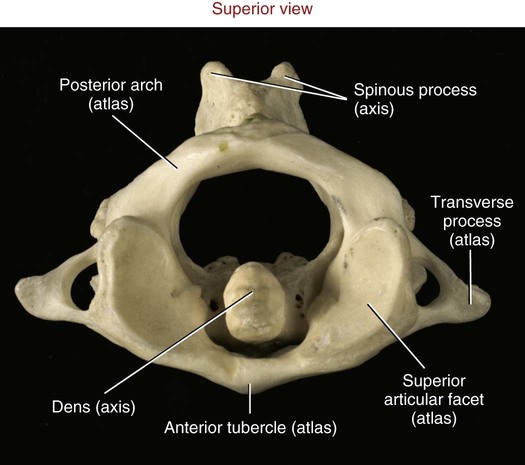 ΑΞΟΝΑΣ
Αυχενική πλευρά: μεγεθυμένη μικρή μοίρα εγκάρσιας απόφυσης, μπροστά από το εγκάρσιο τρήμα. 1-2 % πληθυσμού. 60% άμφω
Δισχιδής ράχη: αποτυχία ανάπτυξης νευρικού τόξου Ο5-Ι1 και ένωσης τους πίσω από το σπ. Σωλήνα.
Κυστική δισχιδής ράχη: πλήρης αποτυχία (+μηνιγγοκήλη, μηνιγγομυελοκήλη, ελλείμματα νευρικού σωλήνα)
ΥΟΕΙΔΕΣ-σχήμα Υ
Στο επίπεδο Α3, μεταξύ κάτω γνάθου και θυρεοειδή. 
Δεν αρθρώνεται με άλλο οστό
Κρέμεται από βελονοειδείς αποφύσεις μέσω βελονοειδών συνδέσμων, προσδένεται στο θυρεοειδή χόνδρο, συνδέεται με λαβή στέρνου και ωμοπλάτη.
ΥΟΕΙΔΕΣ
Σώμα: μέση μοίρα βλέπει εμπρός, έχει πλάτος 2,5 εκ και πάχος 1 εκ. η πρόσθια επιφάνεια είναι κυρτή και προβάλλει προς τα πάνω και πρόσω. Η οπίσθια κοίλη επιφάνεια προβάλλει προς τα πίσω και κάτω. Κάθε άκρο του σώματος συνδέεται με το μείζων κέρας που προβάλλει προς τα πίσω και πάνω. Το έλασσον κέρας είναι μικρή οστέινη προσεκβολή προς τη βελονοειδή απόφυση, στην άνω μοίρα σώματος, κοντά στο μείζων κέρας.
υοειδές
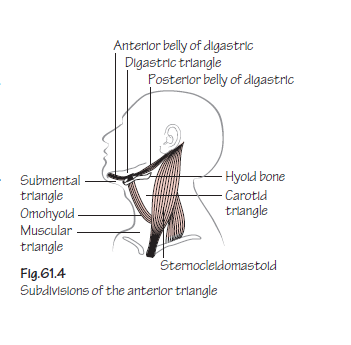 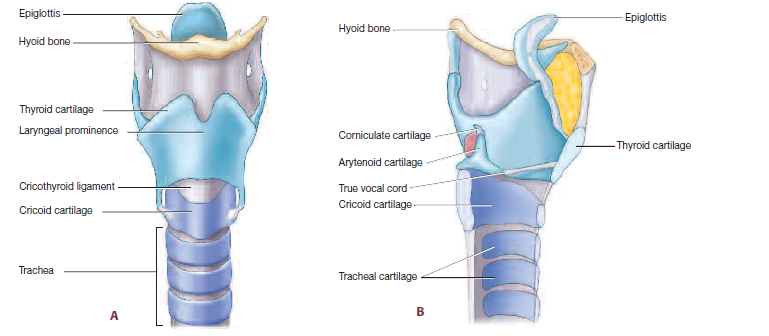 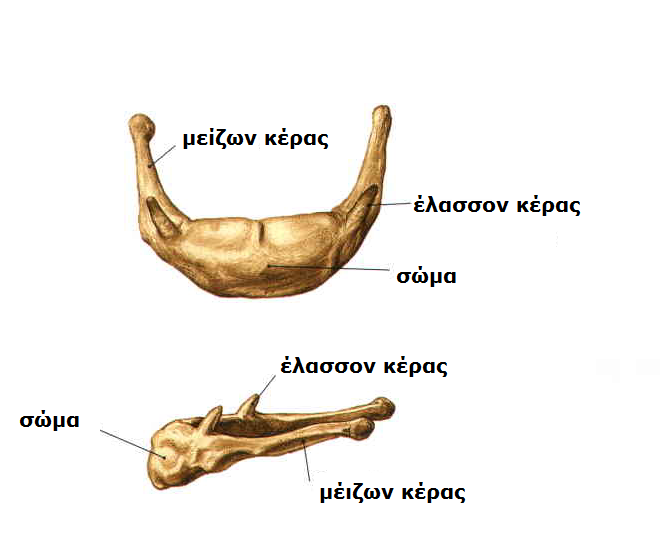 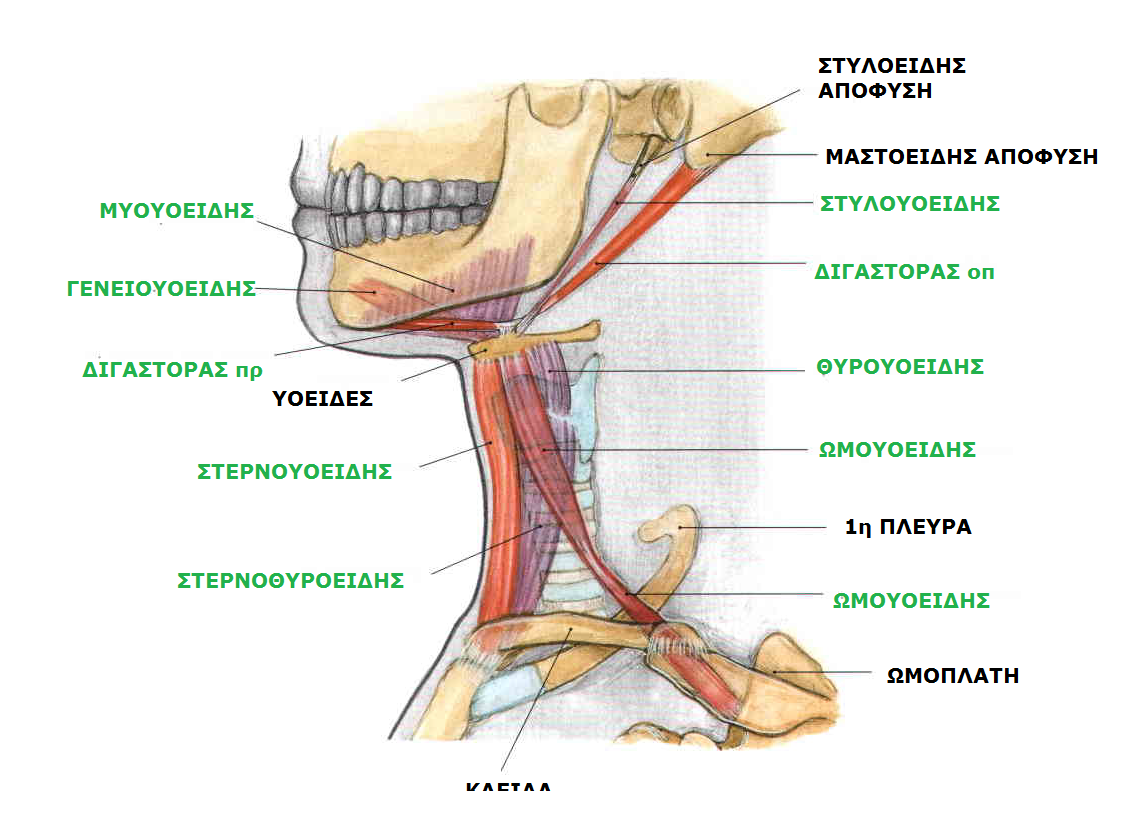 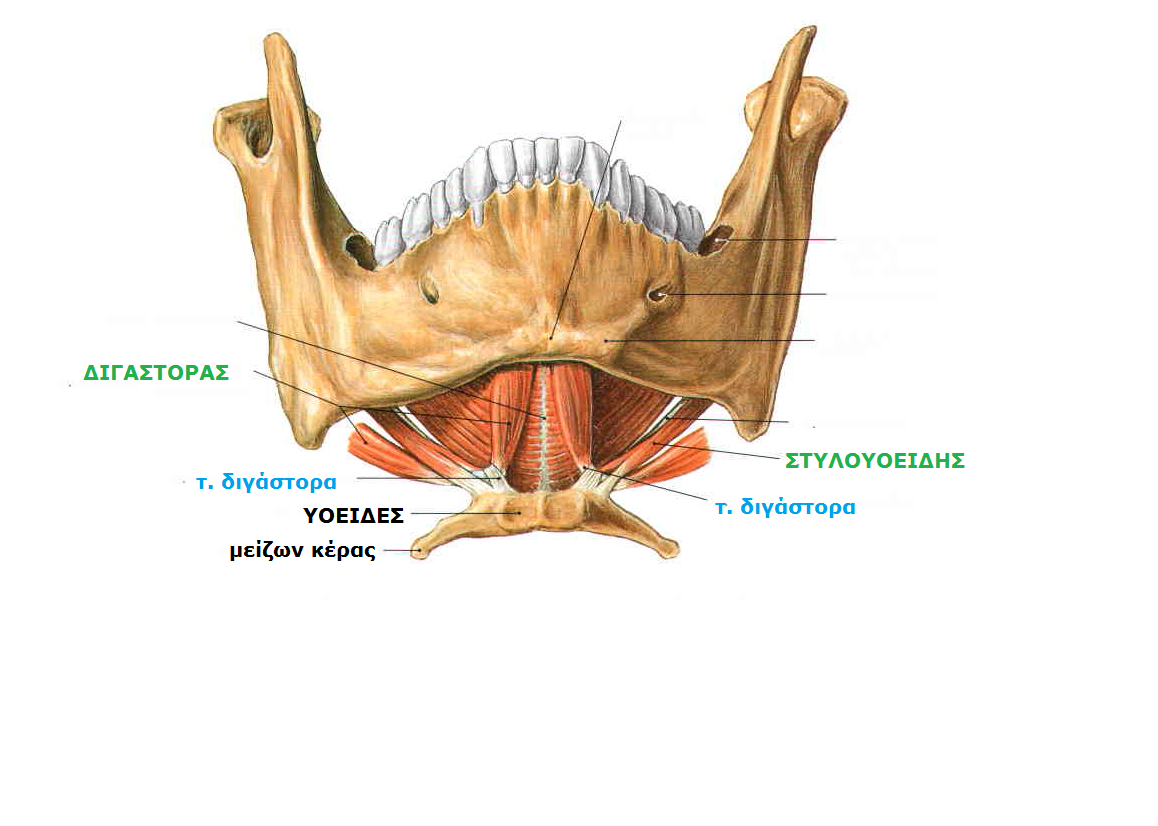 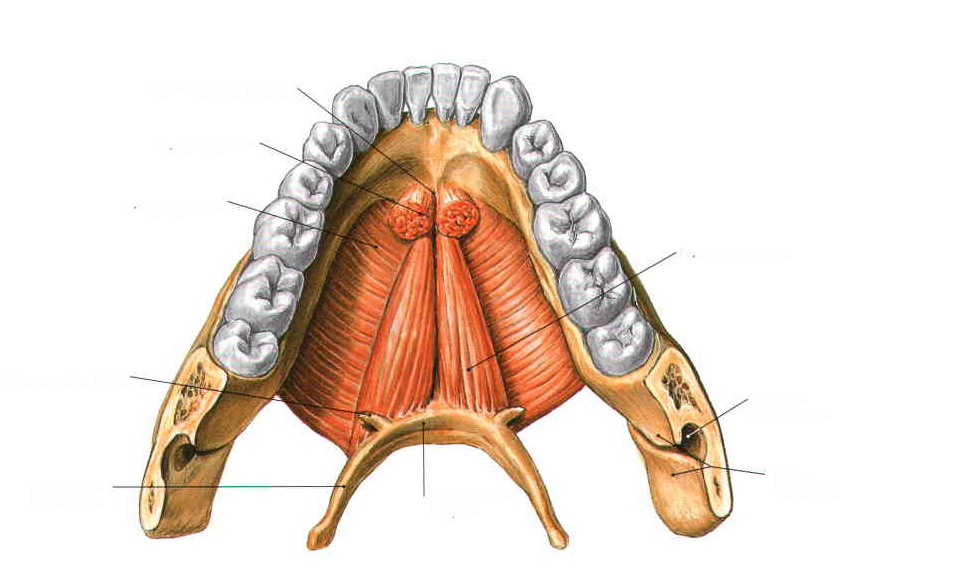 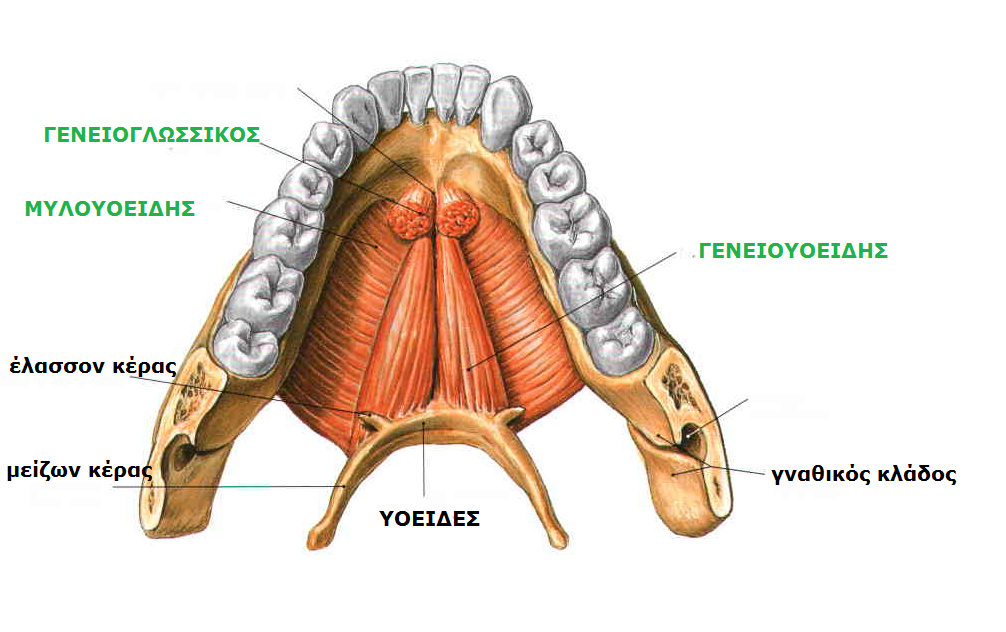 ΜΥΩΔΕΣ ΠΛΑΤΥΣΜΑ
Λεπτό φύλλο μυός στον υποδόριο ιστό, καλύπτει πρόσθια και έξω επιφάνεια λαιμού. Εκφύεται από περιτονία δελτοειδή και μείζονος θωρακικού μυ , φέρονται οι ίνες προς τα άνω και έσω, χιάζονται πάνω από τον πώγωνα και συγχωνεύονται με ίνες μιμικών μυών, νευρώνεται από τραχηλικούς κλάδους προσωπικού νεύρου. Από την άνω μοίρα τείνει το δέρμα, από την κάτω μοίρα έλκει γωνίες στόματος προς τα κάτω.
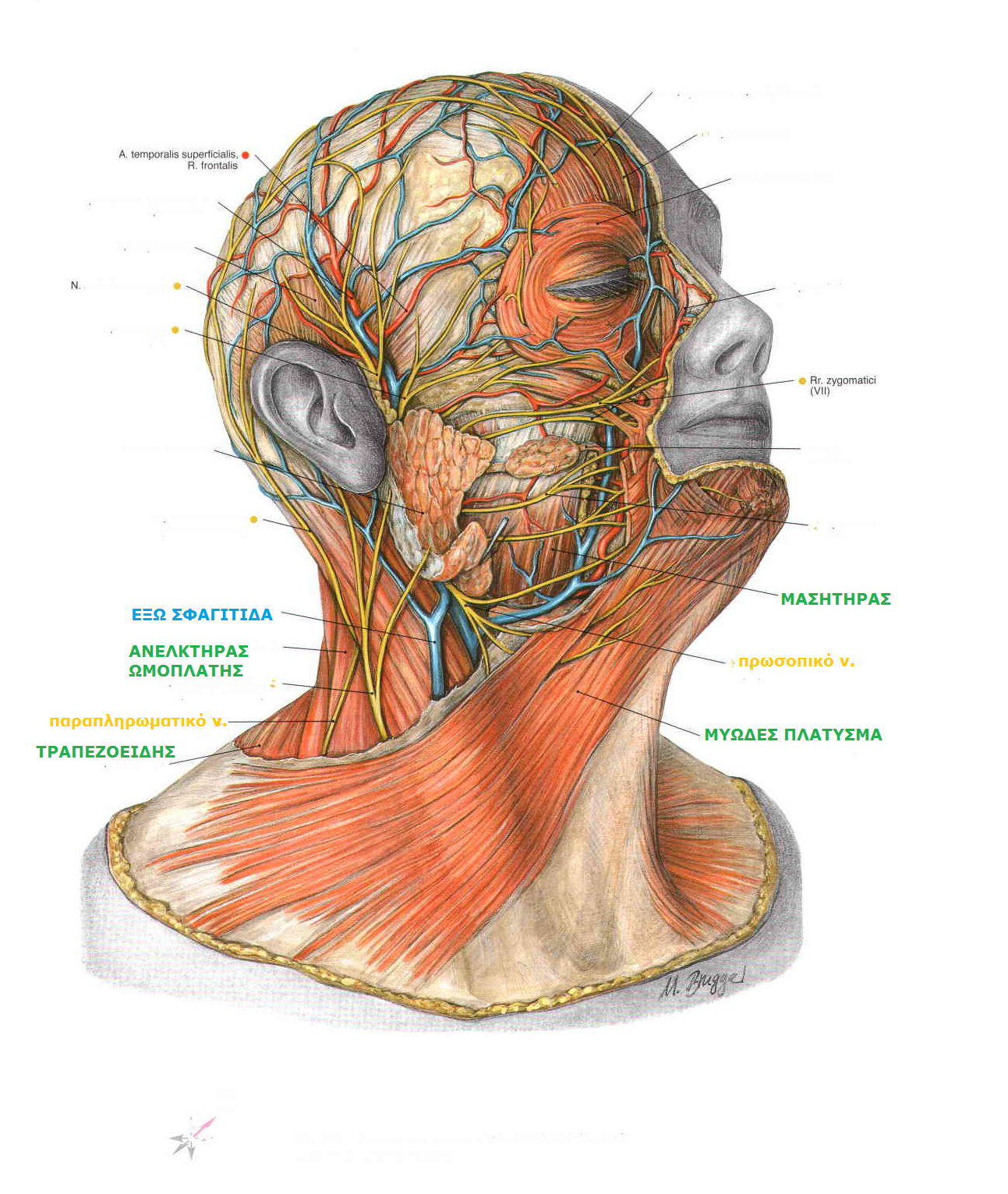 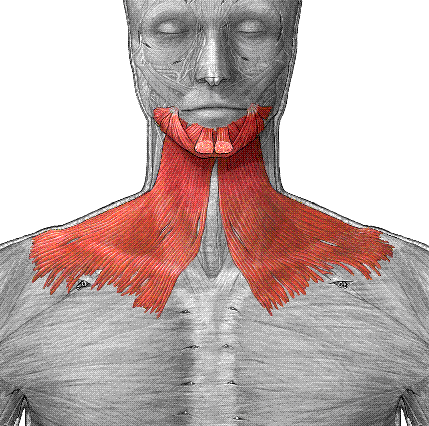 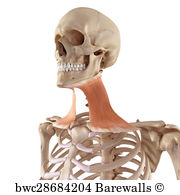 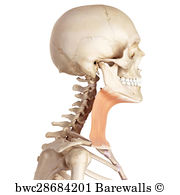 ΣΤΕΡΝΟΚΛΕΙΔΟΜΑΣΤΟΕΙΔΗΣ ΧΩΡΑ
Σχηματίζεται από το στ.κλ.μαστ. μυ που διαιρεί κάθε ημιμόριο του λαιμού σε πρόσθια και πλάγια τραχηλική χώρα.
2 εκφυτικές κεφαλές: από λαβή στέρνου και κλείδα που ξεχωρίζονται σχηματίζοντας τον ελάσσονα υπερκλείδιο βόθρο.
Κατάφυση στη μαστοειδή απόφυση και άνω αυχενική γραμμή ινιακού οστού.
Παράγουν κίνηση στις κρανιοσπ. αρθρώσεις ή στις αυχενικής μεσοσπονδύλιες αρθρώσεις.
ΣΤΕΡΝΟΚΛΕΙΔΟΜΑΣΤΟΕΙΔΕΙΣ ΜΥΣ
Η άμφω σύσπαση οπισθίων ινών θα προκαλέσει έκταση κεφαλής στην ατλαντοϊνιακή διάρθρωση (ανύψωση πώγωνα).
Αν η κεφαλή είναι σε κάμψη (δράση προσπονδυλικών μυών (πρ. ορθός κεφαλικός, επιμήκης κεφαλικός, μυς άνωθεν υοειδούς), οι πρ. ίνες κάμπτουν την ΑΜΣΣ ώστε ο πώγωνας να πλησιάζει το στέρνο.
Δρώντας ανταγωνιστικά προς τους εκτείνοντες (εν τω βάθει τραχηλικοί) κάμπτουν την κάτω μοίρα λαιμού με ταυτόχρονη έκταση ατλαντοϊνιακών αρθρώσεων, προβάλλει ο πώγωνας ενώ η κεφαλή διατηρείται στο κανονικό επίπεδο (όταν το άτομο είναι ύπτιο και σηκώνει κεφαλή έναντι βαρύτητας).
Μονόπλευρη δράση: κάμψη λαιμού προς το πλάι: το αυτί προς ομόπλευρο ώμο και ο πώγωνας προς αντίθετο πλάγιο.
ΟΠΙΣΘΙΑ ΤΡΑΧΗΛΙΚΗ ΧΩΡΑ
Πίσω από τα οπίσθια χείλη τραπεζοειδών,
Ο τραπεζοειδής μυς καλύπτει οπίσθια και έξω επιφάνεια λαιμού και θώρακα.
Προσφύεται στην ωμική ζώνη και στο κρανίο και στη ΣΣ.
ΔΕΡΜΑΤΙΚΟΙ ΕΠΙΠΟΛΗΣ ΜΥΣ ΛΑΙΜΟΥ
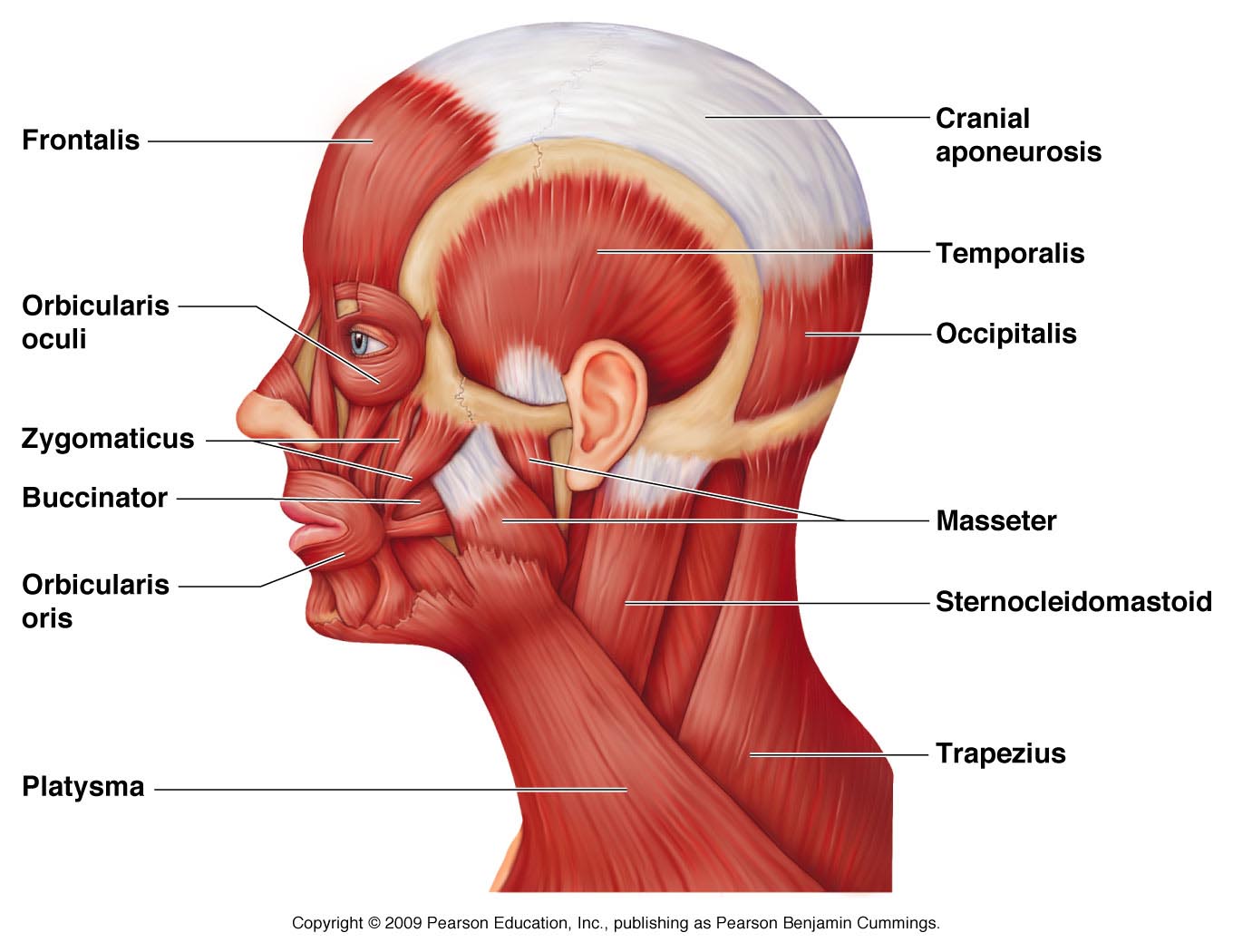 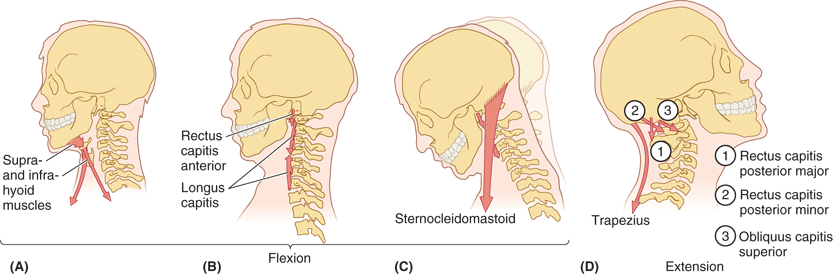 ΠΛΑΓΙΑ ΤΡΑΧΗΛΙΚΗ ΧΩΡΑ
ΟΡΙΑ
Μπροστά: οπ. χείλος στ.κλ.μαστ.
Πίσω: πρ. χείλος τραπεζοειδή
Κάτω: κλείδα
Κορυφή: το σημείο που συναντώνται ο στ.κλ. μαστ και ο τραπεζοειδής (άνω αυχενική γραμμή)
Οροφή: εν τω βάθει τραχηλική περιτονία
Έδαφος: μυς που καλύπτει εν τω βάθει τραχηλική περιτονία
ΜΥΣ ΠΛΑΓΙΑΣ ΤΡΑΧΗΛΙΚΗΣ ΧΩΡΑΣ
Σπληνιοειδής κεφαλικός
Ανελκτήρας ωμοπλάτης
Μέσος σκαληνός
Οπίσθιος σκαληνός
ΠΡΟΣΘΙΑ ΤΡΑΧΗΛΙΚΗ ΧΩΡΑ
ΟΡΙΑ
Μπροστά: μέση γραμμή λαιμού
Πίσω: πρ. χείλος στ.κλ.μαστ.
Άνω: κάτω γνάθος
Κορυφή: σφαγιτιδική εντομή λαβής στέρνου
Οροφή: υποδόριος και μυώδες πλάτυσμα
Έδαφος: φάρυγγας, λάρυγγας, θυρεοειδής αδένας.
ΜΥΣ ΑΝΩΘΕΝ ΥΟΕΙΔΟΥΣέδαφος στόματος
Υποστηρίζουν υοειδές  παρέχοντας βάση για τη γλώσσα. 
Ανυψώνουν υοειδές και λάρυγγα κατά την κατάποση και ομιλία
ΜΥΣ ΚΑΤΩΘΕΝ ΥΟΕΙΔΟΥΣ
ζωστήρες
Πιέζουν κάτω υοειδές και το λάρυγγα κατά την κατάποση και την ομιλία.
 Συνεργάζονται με τους άνωθεν παρέχοντας βάση για τη γλώσσα
ΠΡΟΣΘΙΟΙ ΣΠΟΝΔΥΛΙΚΟΙ ΜΥΕΣ
ΠΛΑΓΙΟΙ ΣΠΟΝΔΥΛΙΚΟΙ ΜΥΕΣ
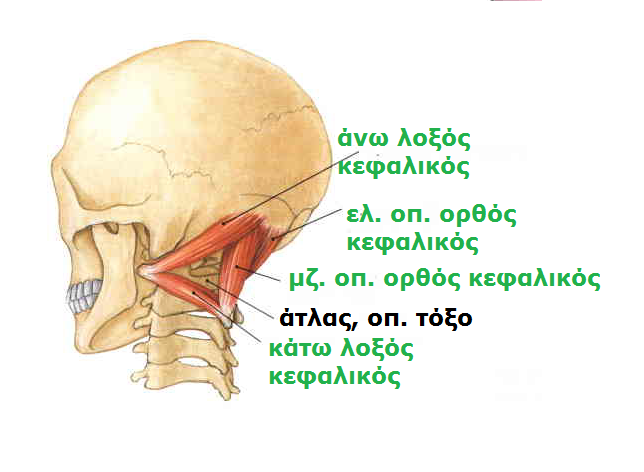 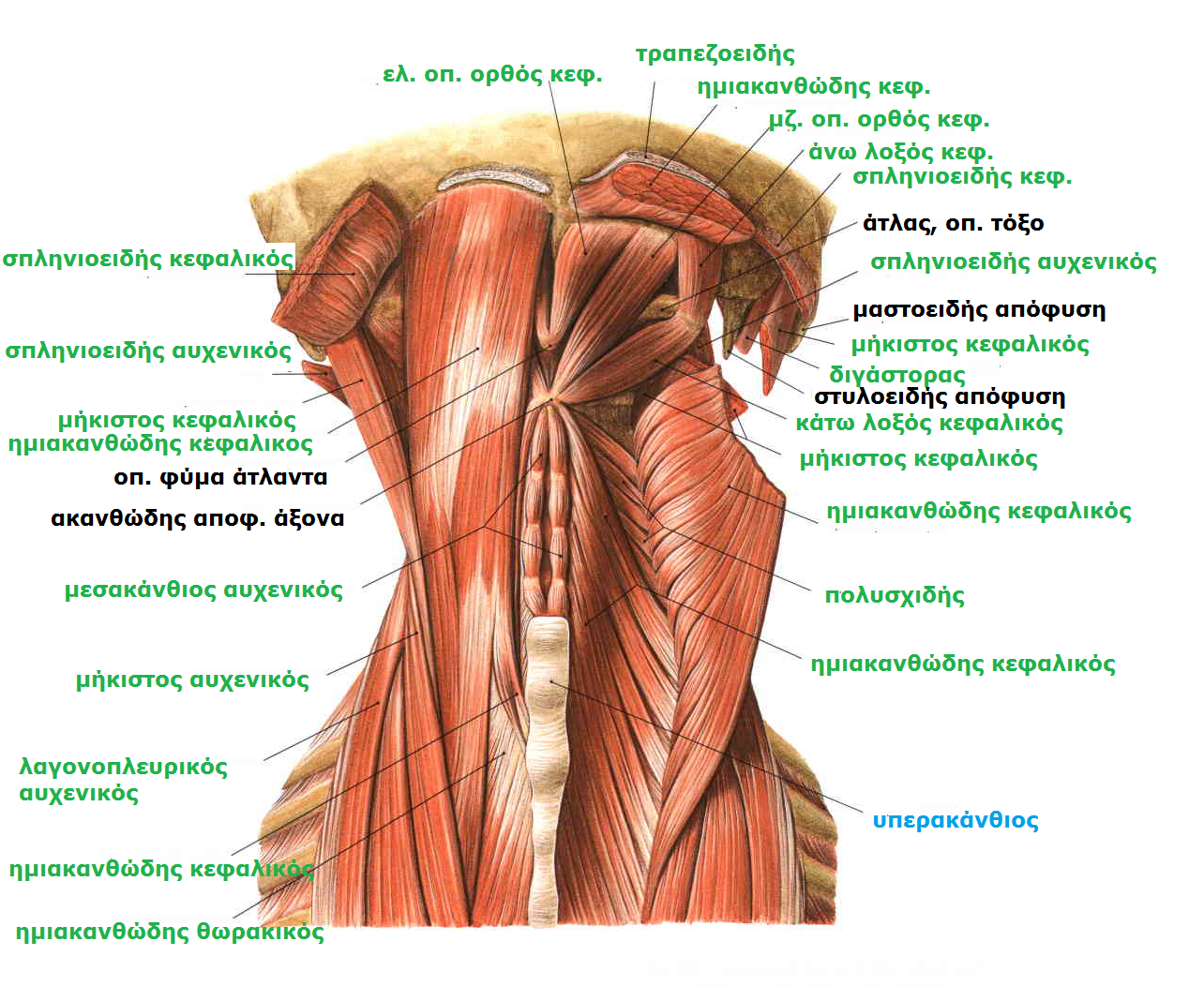 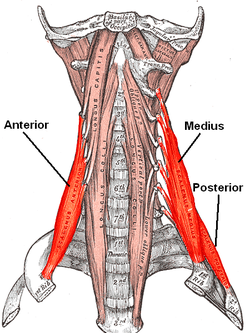 Πρόσθιος: κάμψη κεφαλής
Μέσος-οπίσθιος: πλάγια κάμψη λαιμού
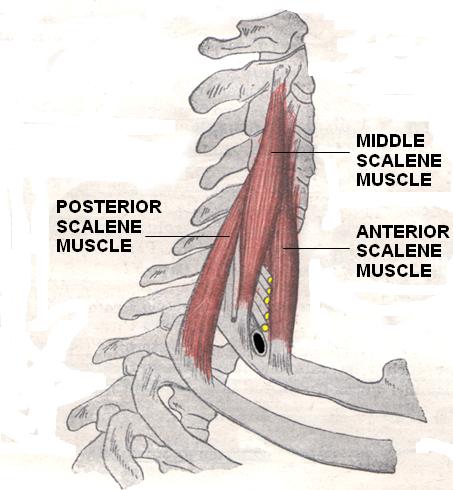 ROM, Magee, 2014
ΕΠΙΠΟΛΗΣ ΣΤΙΒΑΔΑ ΑΥΤΟΧΘΟΝΩΝ ΜΥΩΝ ΡΑΧΗΣ
ΕΠΙΦΑΝΕΙΑΚΟΙ
Εκφύονται από μέση γραμμή εκτείνονται προς τα άνω και έξω.
Καλύπτουν και συγκρατούν εν τω βάθει αυχενικούς μυς στη θέση τους
ΔΙΑΜΕΣΗ ΣΤΙΒΑΔΑ ΑΥΤΟΧΘΟΝΩΝ ΜΥΩΝ ΡΑΧΗΣ
ΚΥΡΙΟΙ ΕΚΤΕΙΝΟΝΤΕΣ ΜΥΣ ΡΑΧΗΣ
Σε αύλακα μεταξύ ακανθωδών αποφύσεων και γωνιών πλευρών.
Λαγονοπλευρικός: (έξω) οσφ-θωρ-αυχ
Μήκιστος: (διάμεση στήλη) θωρ-αυχ-κεφ
Ακανθώδης: (έσω στήλη) θωρ-αυχ-κεφ
Κοινή  έκφυση: μέσω ενός πλατέως τένοντος από τη λαγόνια ακρολοφία, ιερό οστό,
 ΙΛ σύνδεσμοι, οσφυϊκές ακανθώδεις αποφύσεις
Κατάφυση: πλευρές, εγκάρσιες αποφύσεις, κρανίο
ΕΝ ΤΩ ΒΑΘΕΙ ΣΤΙΒΑΔΑ ΑΥΤΟΧΘΟΝΩΝ ΜΥΩΝ ΡΑΧΗΣ
Έκφυση από εγκάρσιες αποφύσεις, φέρονται στις ακανθώδεις αποφύσεις των ανώτερων σπ.
Στην αύλακα μεταξύ εγκάρσιων και ακανθωδών αποφύσεων
ΙΝΙΟΑΥΧΕΝΙΚΟΙ ΜΥΣ-ΥΠΙΝΙΔΙΟ ΤΡΙΓΩΝΟ
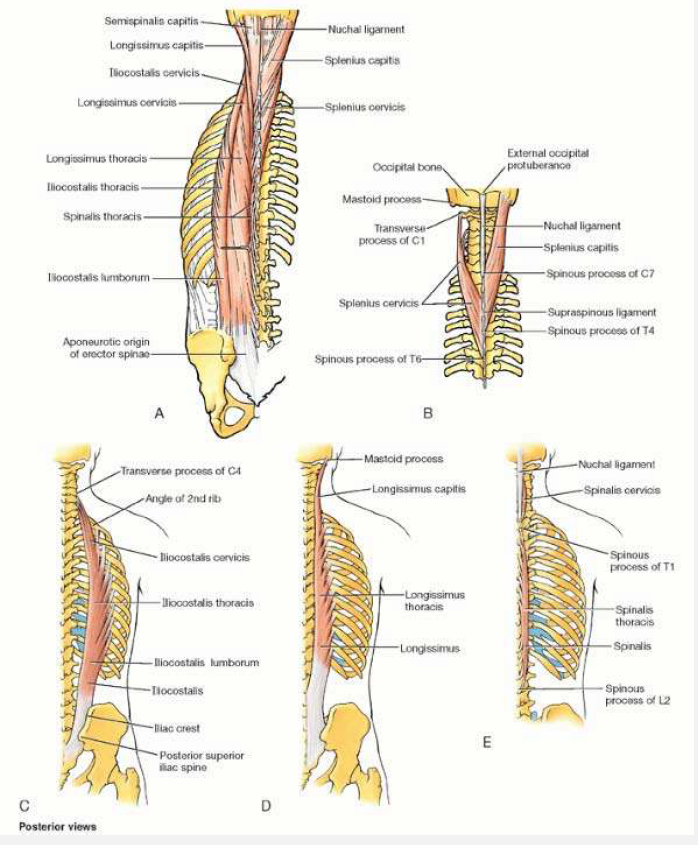 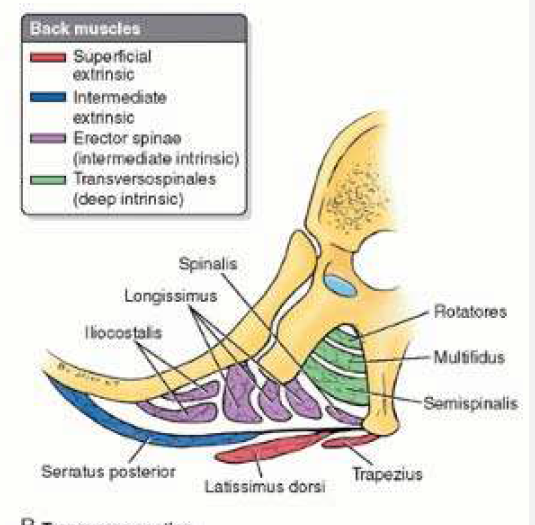 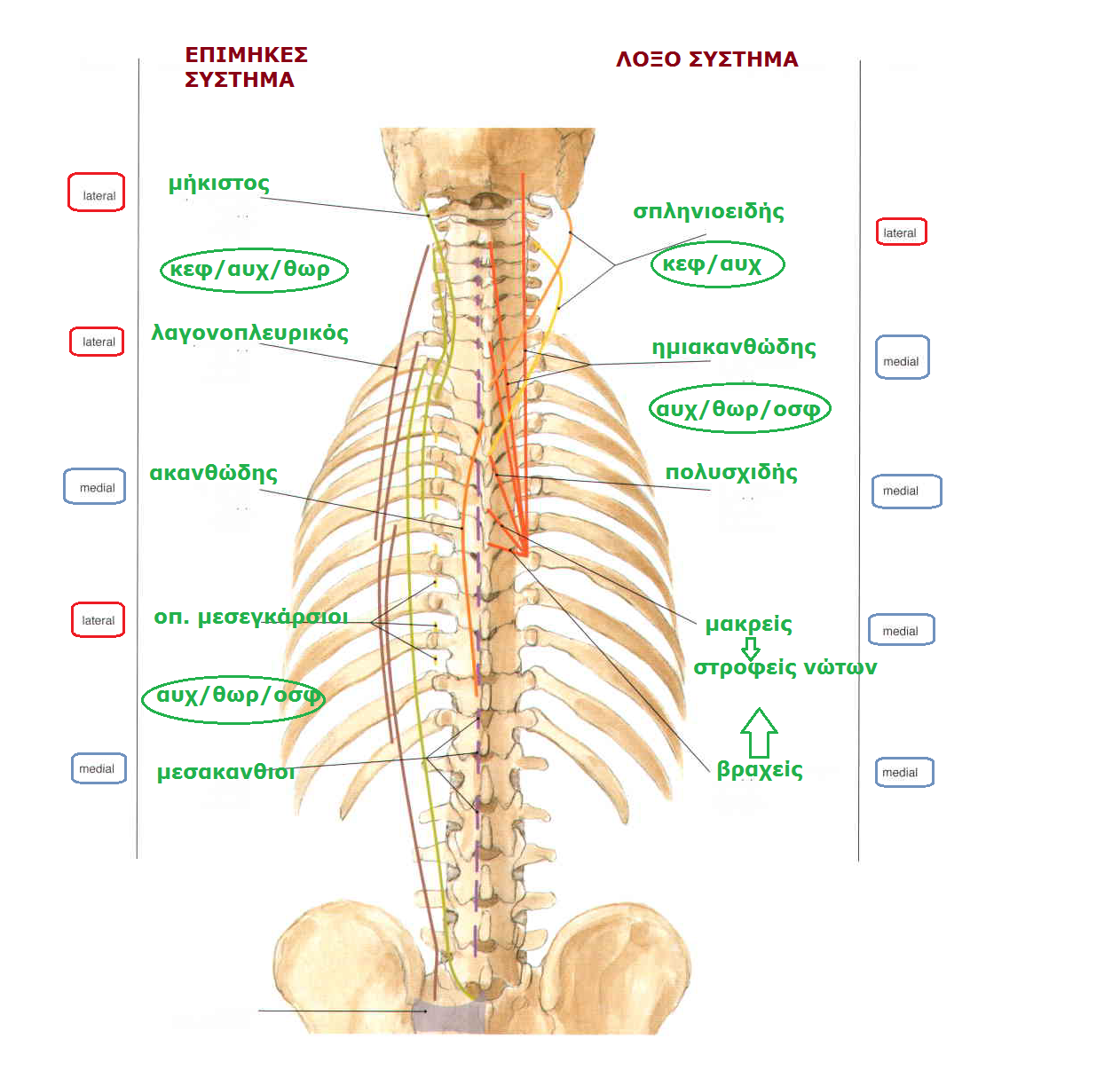 ΚΙΝΗΣΗ ΑΜΣΣ
ΚΙΝΗΣΕΙΣ ΑΤΛΑΝΤΟΪΝΙΑΚΩΝ ΑΡΘΡΩΣΕΩΝ
ΚΙΝΗΣΕΙΣ ΑΤΛΑΝΤΟΑΞΟΝΙΚΩΝ ΑΡΘΡΩΣΕΩΝ
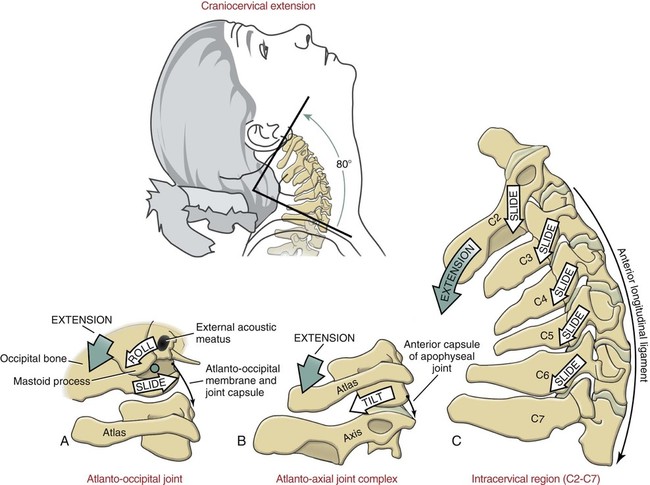 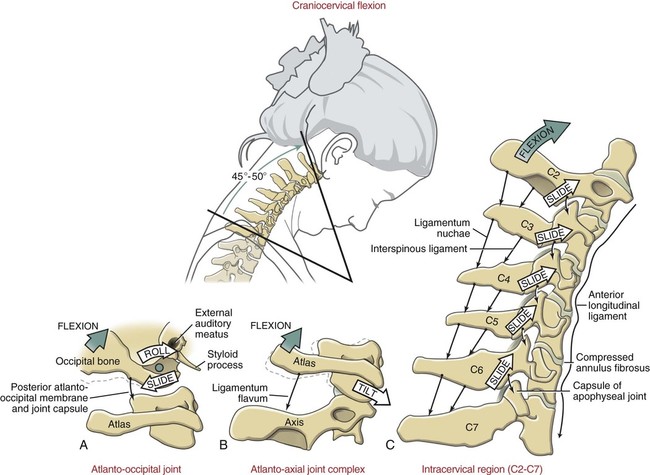 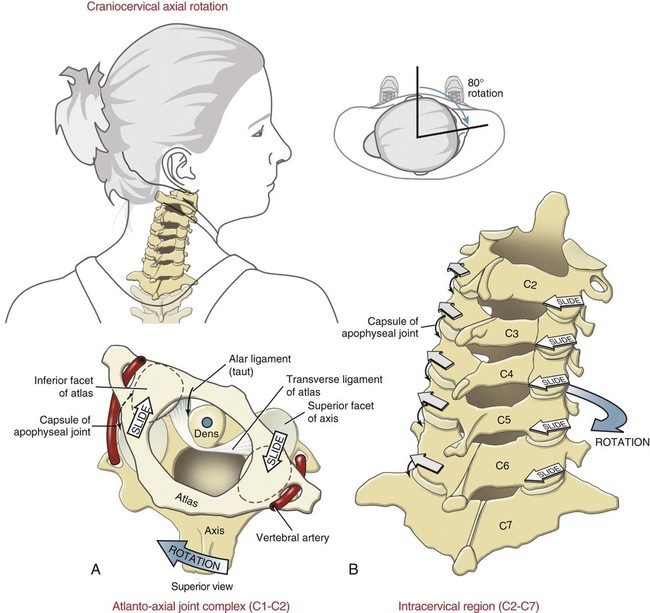 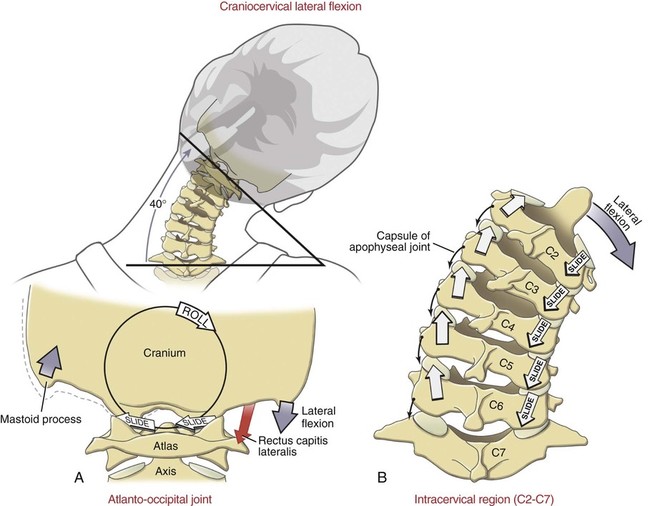 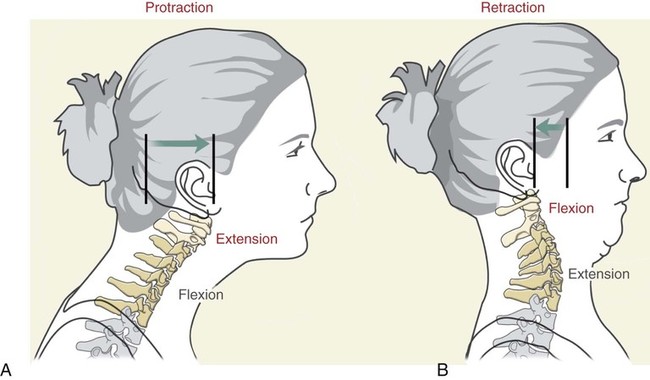